INTRO TO Clinical Trials
Miara Jeffress, PhD
National Center for Health Research
October 14, 2016
[Speaker Notes: Good afternoon everyone,

Today we are going to learn about the kinds of studies doctors and researchers do to determine if a drug is safe and effective.  These studies are called clinical trials and are required for drug approval.]
Standard Drug Approval Criteria
Safe (2 short-term Clinical Trials)

Effective (compared to placebo)

Inspected
[Speaker Notes: In order for a drug to be approved the FDA the drug must be found safe and effective.  Doctors and researchers must perform 2 short clinical trials to prove that the drug is safe and to prove that it is effective it must be compared to a placebo which is a treatment that has no effect.]
How to set up a clinical trial
Decide on a control group and type of trial

Decide on outcomes (endpoints)
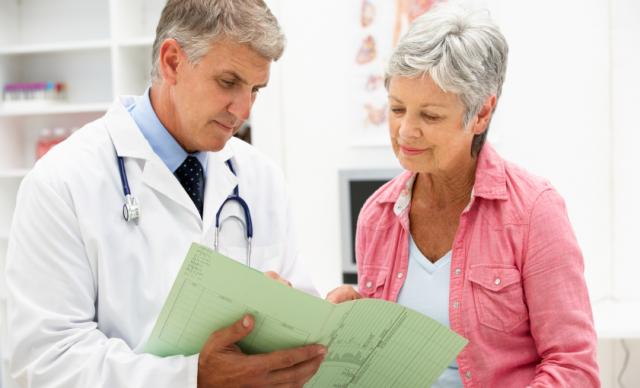 Types of Clinical Trials
Randomized Double Blind Clinical Trial

Randomized Single Blind Clinical Trial

Randomized Controlled Clinical Trial

Controlled Clinical Trial
[Speaker Notes: There are many different types of clinical trials.]
Many different types of clinical trials
Randomized Double Blind Clinical Trial

Gold Standard

Patients randomly assigned to get drug 1 or drug 2 (or placebo)

Patient doesn’t know which drug

Doctor/researcher doesn’t know which
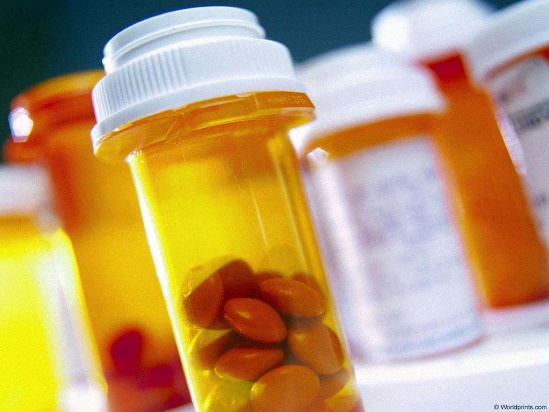 Many different types of clinical trials
Randomized Single Blind Clinical Trial

Gold Standard

Patients randomly assigned to get drug 1 or drug 2 (or placebo)

Patient doesn’t know which drug

Doctor/researcher doesn’t know which
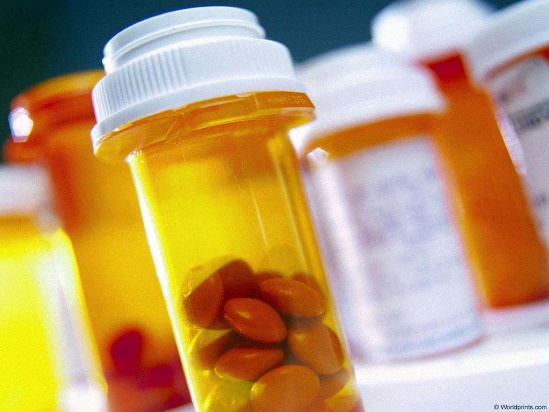 Many different types of clinical trials
Randomized Controlled Clinical Trial

Gold Standard

Patients randomly assigned to get drug 1 or drug 2 (or placebo)

Patient doesn’t know which drug

Doctor/researcher doesn’t know which
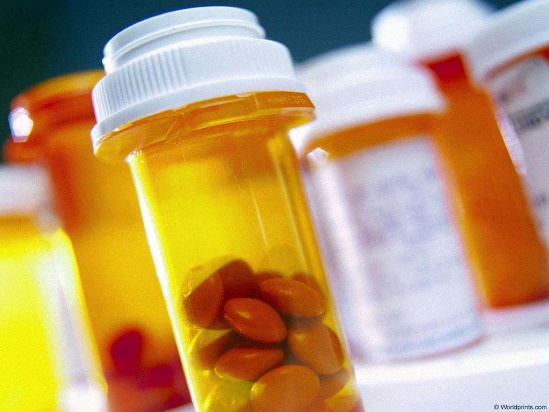 Many different types of clinical trials
Controlled Clinical Trial

Gold Standard

Patients randomly assigned to get drug 1 or drug 2 (or placebo)

Patient doesn’t know which drug

Doctor/researcher doesn’t know which 

2 patient groups are similar or matched on age, sex, diagnosis.
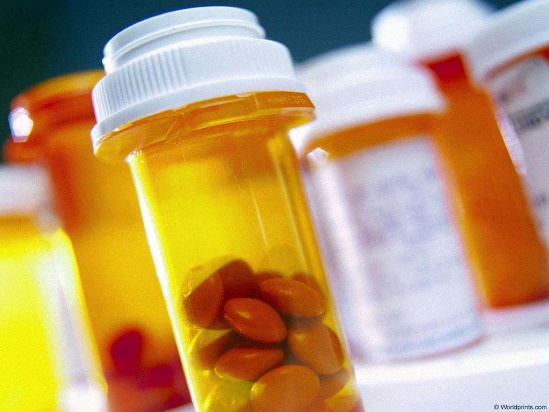 Many different types of clinical trials
Uncontrolled Clinical Trial

Gold Standard

Patients randomly assigned to get drug 1 or drug 2 (or placebo)

Patient doesn’t know which drug

Doctor/researcher doesn’t know which 

2 patient groups are similar or matched on age, sex, diagnosis.
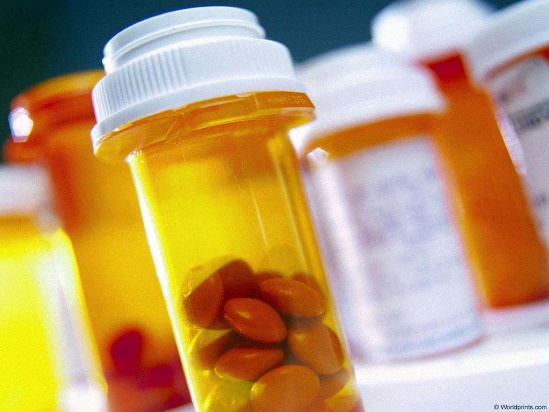 Types of Controls (Comparisons)
New drug compared to placebo (or device compared to a sham)

New drug compared to an old drug

New drug compared to historical controls
How to set up a clinical trial
Decide on a control group and type of trial


Decide on outcomes (endpoints)
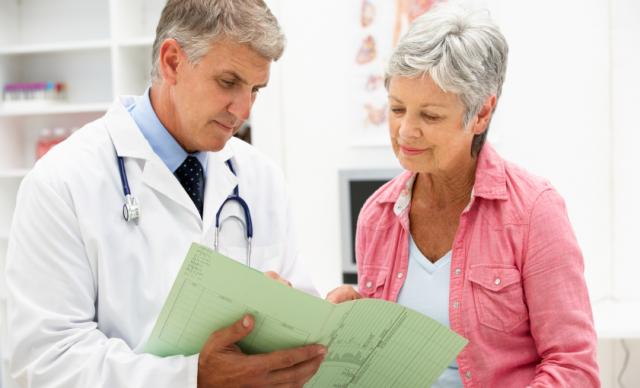 Health Outcomes
Overall Survival

Better Health

Fewer Days in the hospital

Better Quality of Life
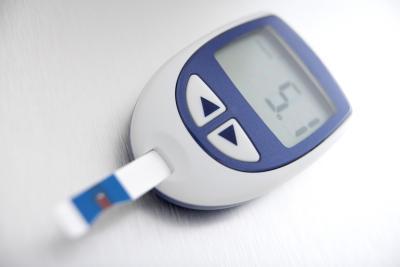 “Surrogate” Health Outcomes
cholesterol levels

 glucose levels

 bacteria in a test tube
 
 tumor size or 
	“progression-free”  survival
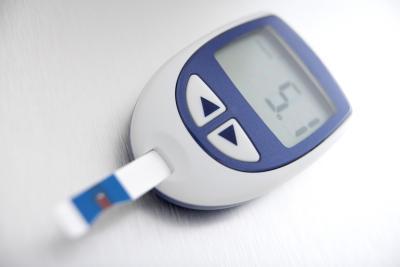 What’s the Difference?
A drug can lower cholesterol but not help a patient live longer

Chemo can kill cancer cells and also make a patient’s life miserable

KEY QUESTION: 
How sure are you that the biomarker = health?
Did Avastin actually work?
Did Avastin actually work?
Overall Survival worse with Avastin
Which outcome you measure can make a major difference?
Progression-free survival better with Avastin 

Overall survival worse with Avastin 

Cancer growth slowed down but patients did not live as long on Avastin.
P-value = probability the result is statistically significant
P-value tells us how confident the results are to be due to the drug, and not chance.

P-value of 0.05 or less is statistically significant.  95% chance it is a “real difference and less than 5% likelihood that it happened by chance

Statistically significant does NOT mean that the difference is large or important. It means it probably didn’t happen by chance.
Questions to Ask about Trial Design
Will we be able to tell if the treatment group does better than the control?

 Were the patients in treatment and control groups similar, or were some healthier than others before treatment?

 Is the statistically significant result meaningful to patients?
Group Activity # 1
IDENTIFY THE CLINICAL TRIAL